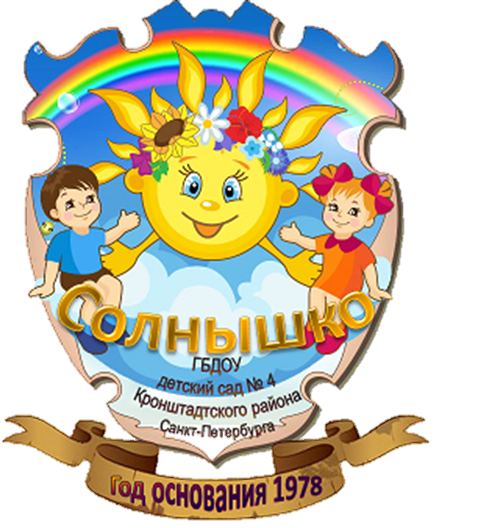 «Моя мама»
Международный детский конкурс
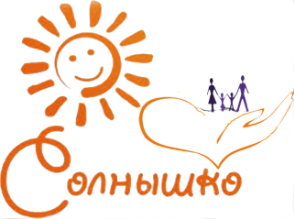 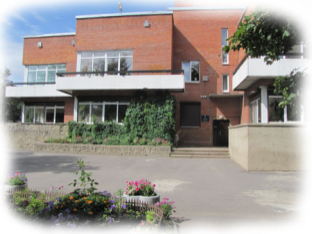 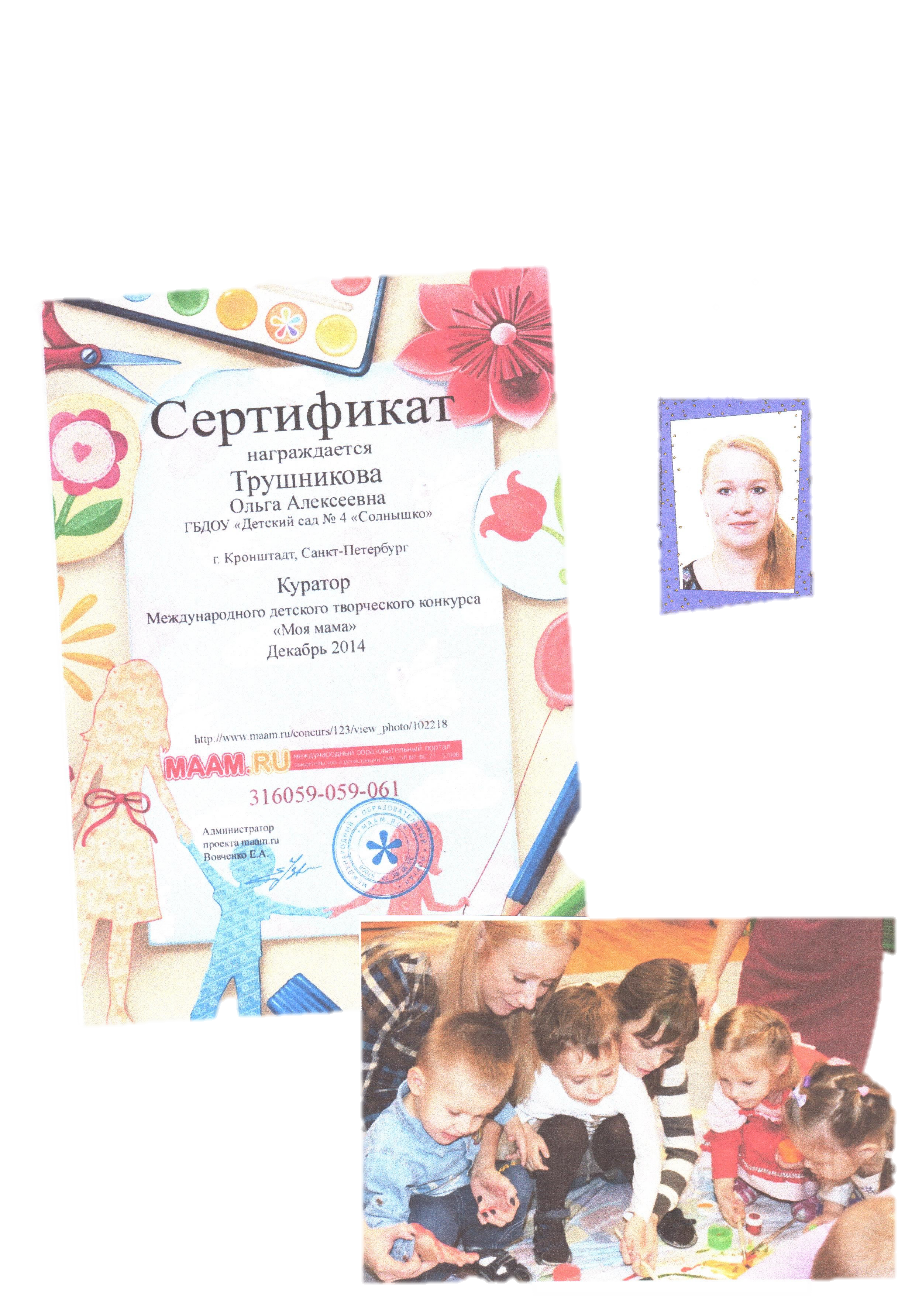 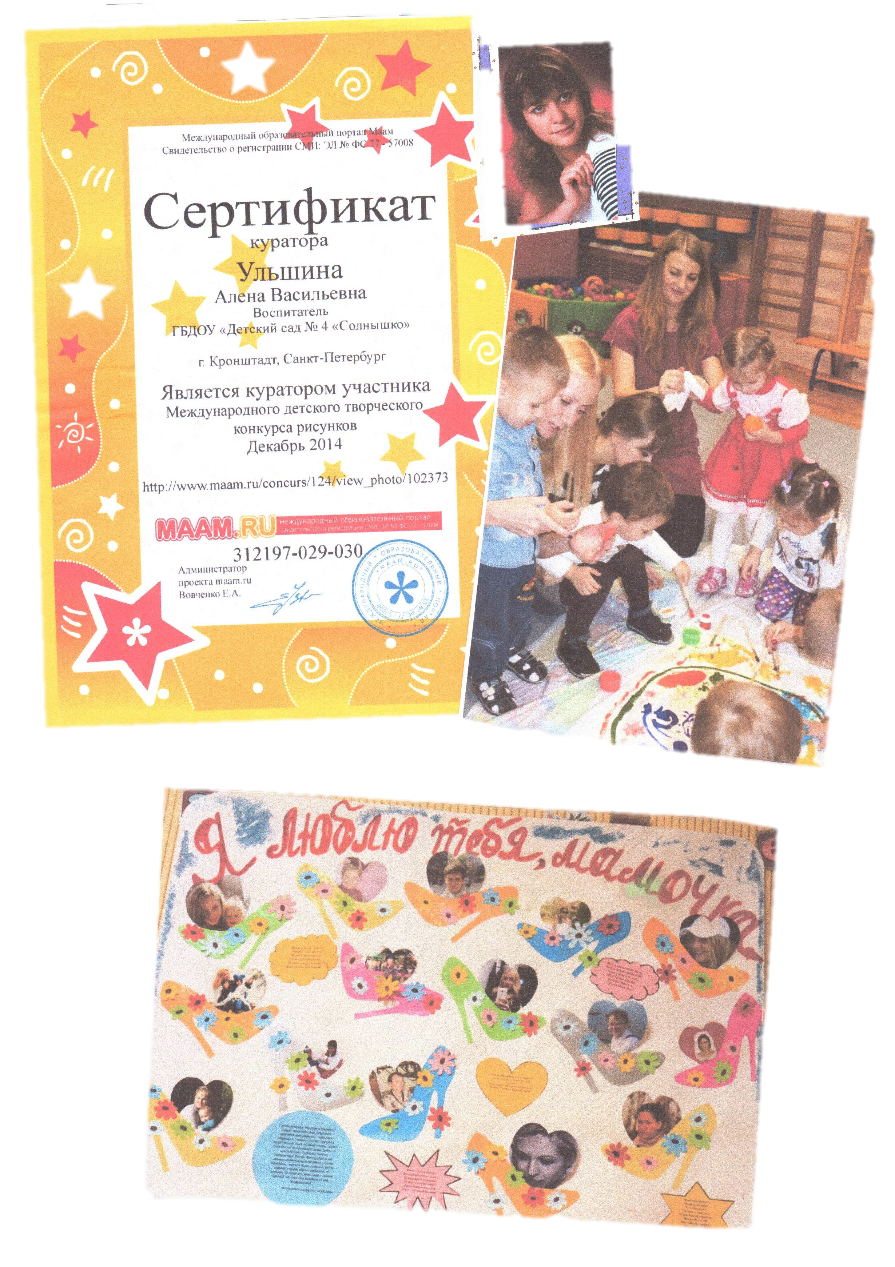 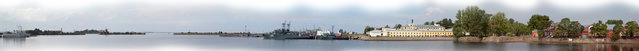